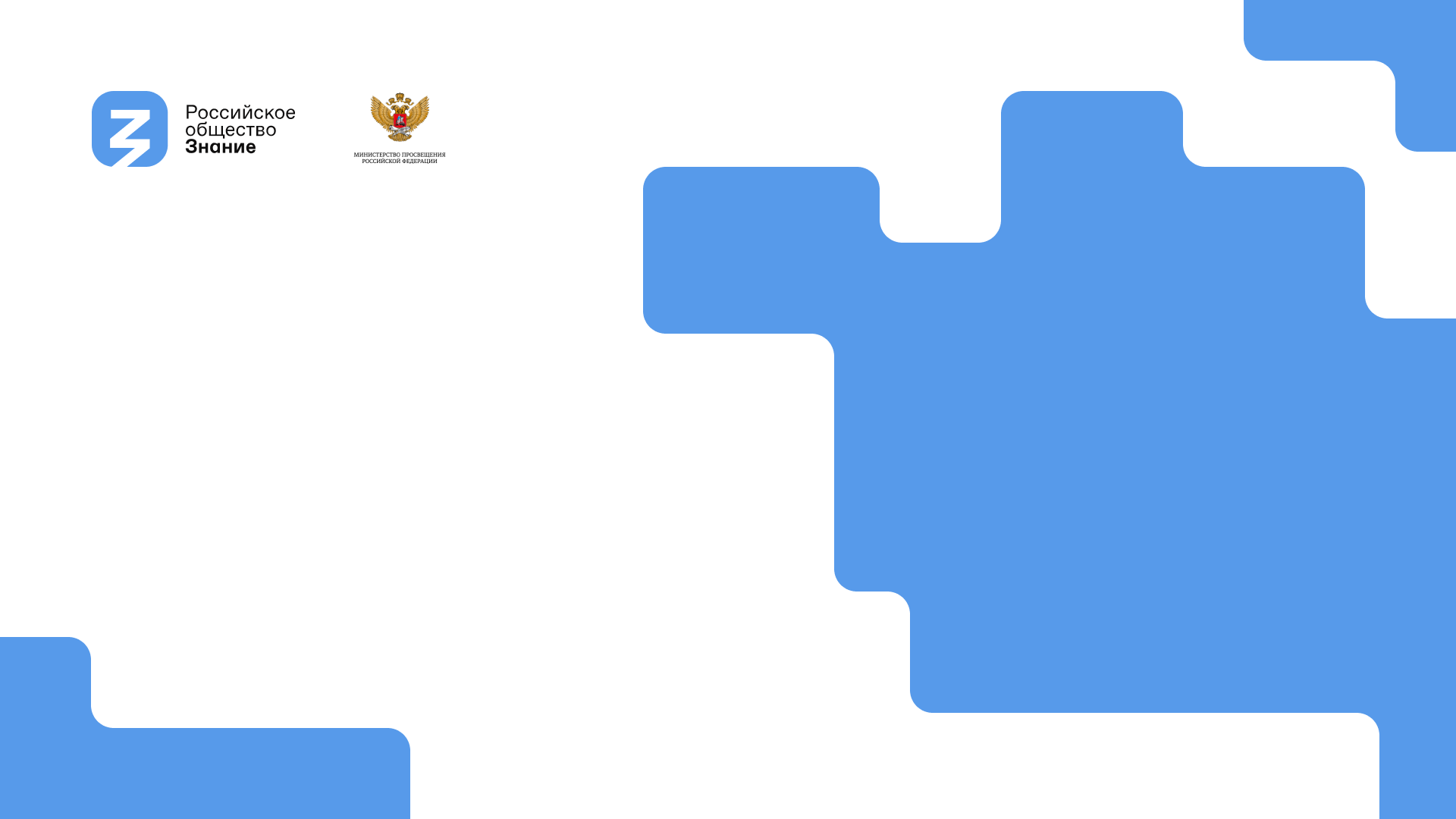 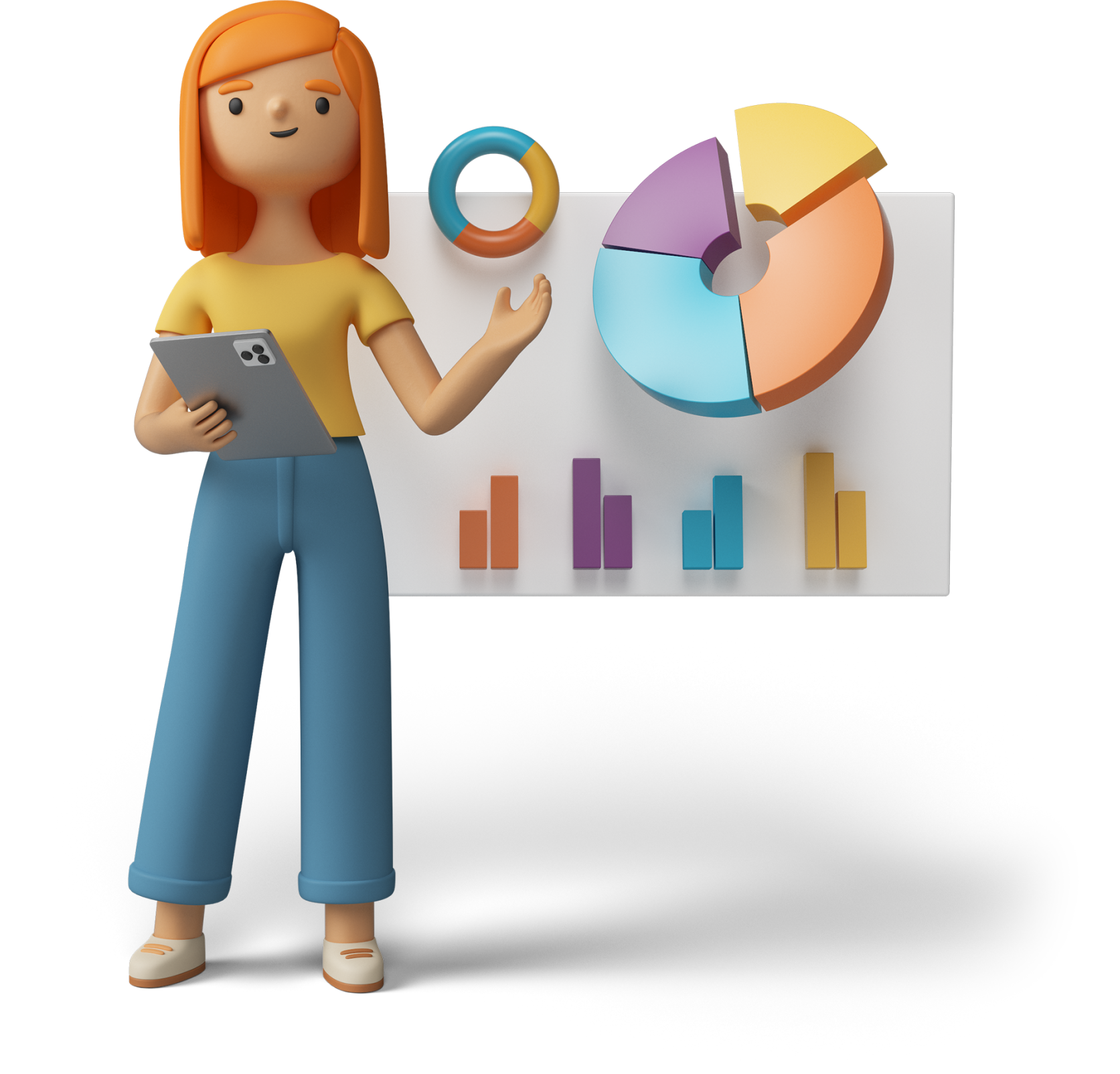 Поделись
своим знанием
01.09 — 09.09.2022
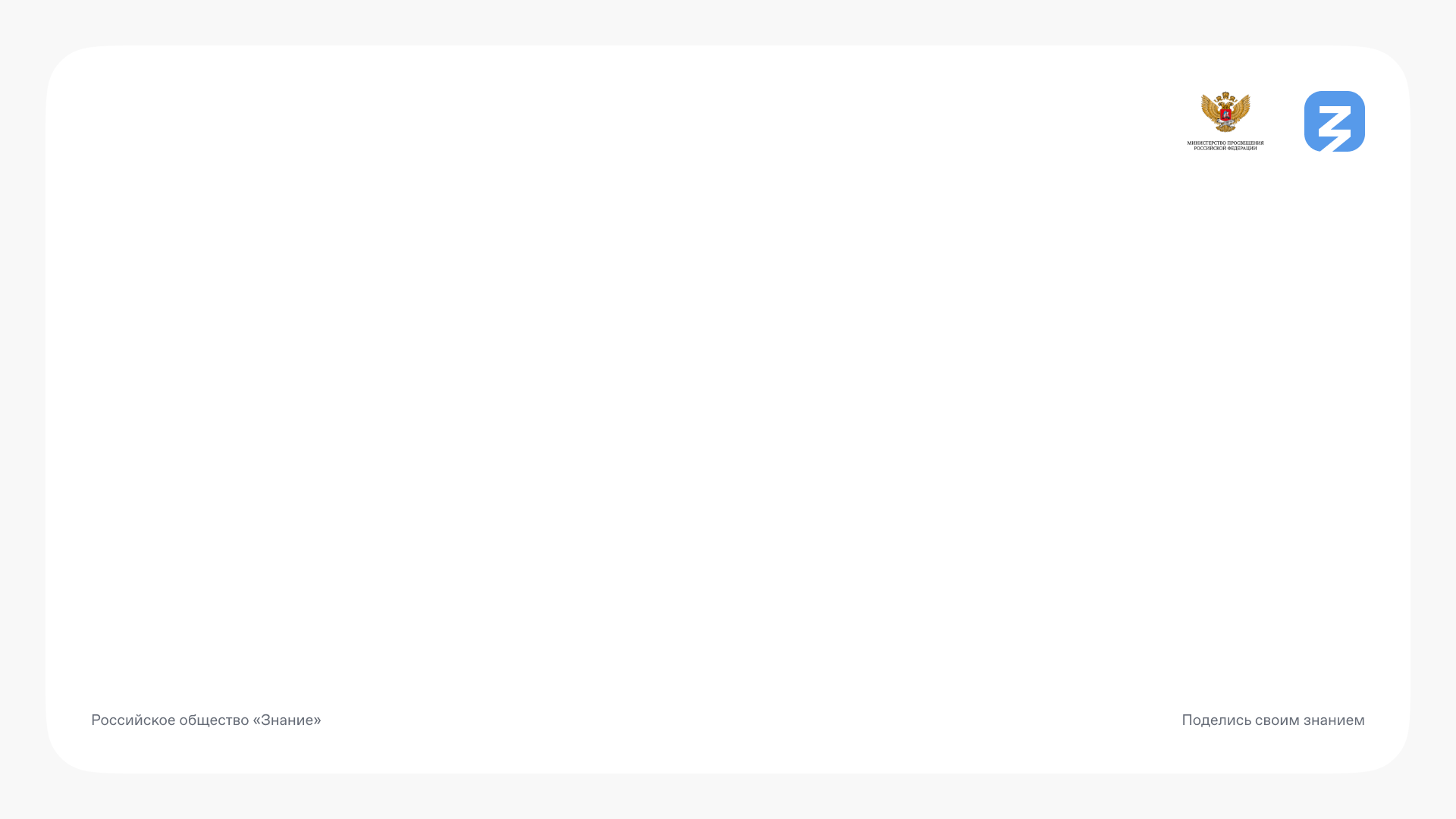 Заголовок
Дополнительный текст
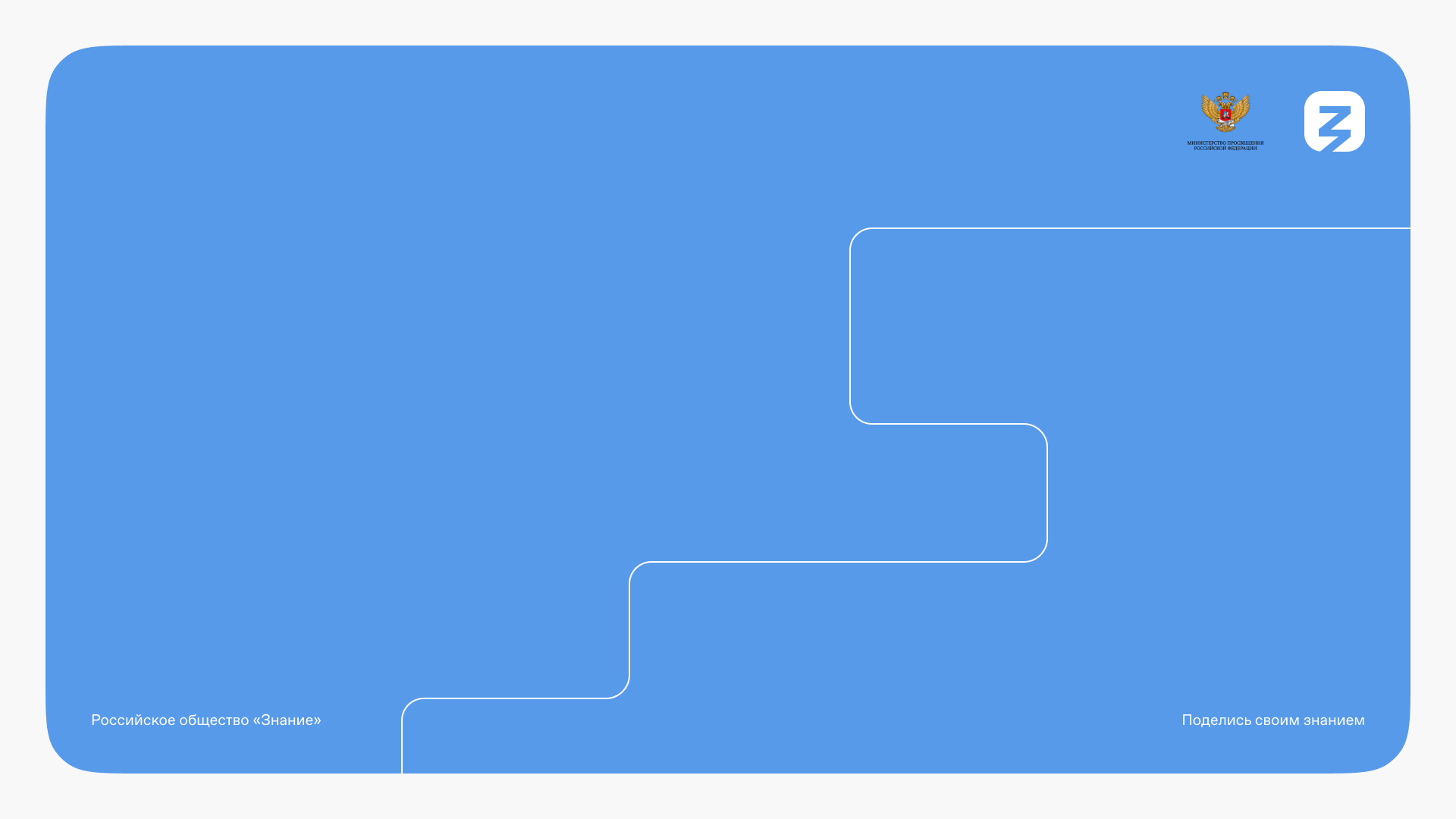 Спасибо
за внимание!